PinK: High-speed In-storage Key-value Store with Bounded Tails
ATC 2020
Junsu Im, Jinwook Bae, Chanwoo Chung*, Arvind*, and Sungjin Lee 
Daegu Gyeongbuk Institute of Science & Technology (DGIST) *
Massachusetts Institute of Technology (MIT) 
Presented by Qingyuan Chen and Yuming Xu, USTC, ADSL
November 11st, 2020
2020/4/17
1
Outline
Motivation & Background
Design
Evaluation
Conclusion
2020/4/17
2
[Speaker Notes: 接下来讲一下我们的研究内容]
Outline
Motivation & Background
Design
Evaluation
Conclusion
2020/4/17
3
[Speaker Notes: 接下来讲一下我们的研究内容]
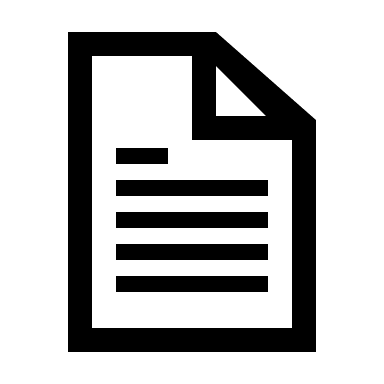 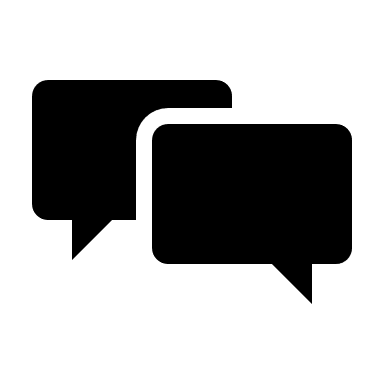 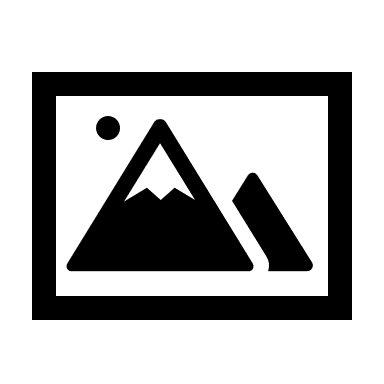 20%
80%
Key
Value
Key-Value System
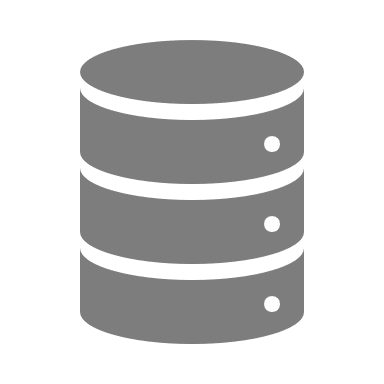 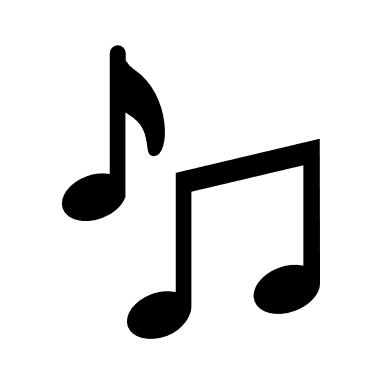 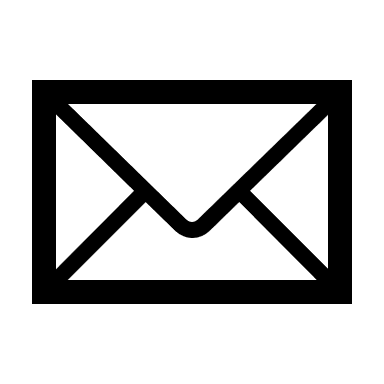 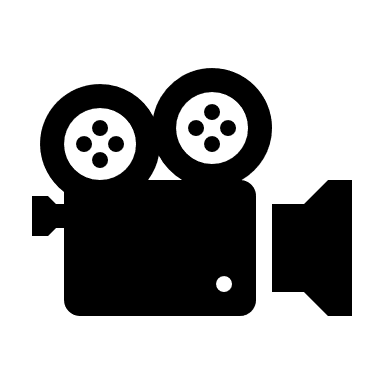 Blooming unstructured data
Key-Value System
[Speaker Notes: SSD结构]
CPU
SSD access
KV-SSD
Key-Value Interface
Fewer Host Resources  
Low Latency
High Throughput
Key-Value Interface
Bottle neck
Host Key-Value Engine
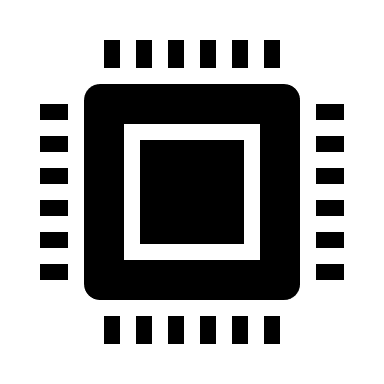 Key-Value Storage Device
KV system
Kvell(sosp 19)
Block-SSD
Bottleneck move to cpu overhead KVell(sosp 19)
KV-SSD
Provides the key-value interface
Key and value are both of variable sizes
Support a rich set of operations like iterations, range queries
Challenge : 
Limited DRAM & CPU capability
Redesign of the FTL ( flash translation layer )

Implementation
Academia	
KAML (HPCA’17), NVMKV(ATC’15), Bluecache (VLDB’16)，LightStore (ASPLOS’19)，iLSM-SSD (MASCOTS’19)
Industry 
Samsung’s KV-SSD
SSD : 4TB, DRAM : 4GB ( 0.1% )
What’s their Problem ?
Hash-based SSD Experiments
Samsung’s KV-SSD prototype
Hash-based SSD
Benchmark
Key and Value sizes : Average 32B and 1KB
Conclude
long tail latency
inconsistent read latency
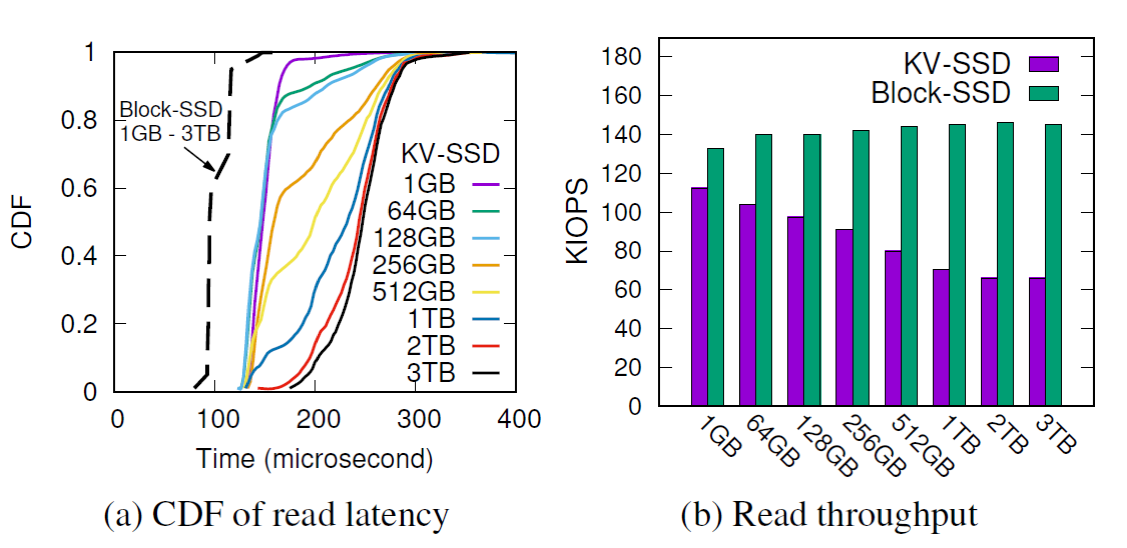 What’s the reason?
[Speaker Notes: random GET() requests on these KV pools for 10 minutes
KV pools ranging in size from1GB to 3TB]
Problem of Hash-based KV-SSD
Huge Hash Table
All hash table on DRAM :  144GB DRAM needed
Using signature : blooming conflict
Using signature
inconsistent read latency
Store more, conflicts more, flash access more
long tail latency
Signature conflict result unpredictable flash access
Cannot efficiently support iterations and range operations
SSD : 4TB, DRAM : 4GB
Key : 32B, Value : 1KB
4
2
1
LSM-tree Structure
L2  index
3
7
39
15
52
7
51
33
60
10
60
51
33
L0
L3  index
LSM-tree
High
DRAM
Flash
2-properties
Each level, KV objects are unique and kept sorted 
Due to overwrites, there are overlaps between levels
L1
Low
L2
4
2
1
Once GET() come
Bloom filter
L2  index
3
7
39
15
52
7
51
33
60
10
60
51
33
GET(39)
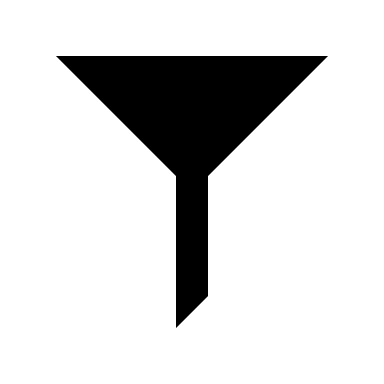 L0
L3  index
LSM-tree
High
DRAM
Flash
2-properties
Each level, KV objects are unique and kept sorted 
Due to overwrites, there are overlaps between levels
L1
Low
L2
4
2
1
Once GET() come
Bloom filter
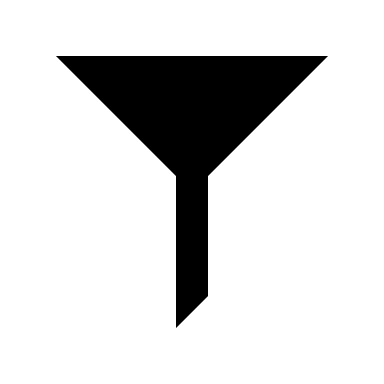 L2  index
3
7
39
15
52
7
51
33
60
10
60
51
33
GET(39)
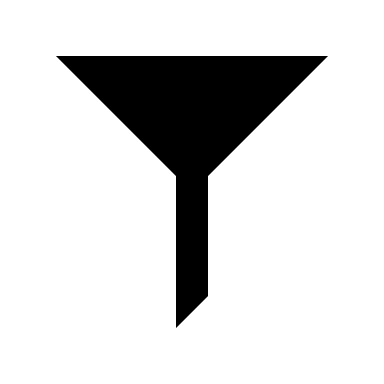 L0
L3  index
LSM-tree
High
DRAM
Flash
2-properties
Each level, KV objects are unique and kept sorted 
Due to overwrites, there are overlaps between levels
L1
Low
L2
4
2
1
Once L0 Full
3
7
39
15
52
7
51
33
60
10
60
51
33
L0
LSM-tree
High
DRAM
flush
Flash
L1
Flush & Compaction
Low
L2
After Flush & Compaction
1
2
10
51
3
15
52
4
33
60
7
39
L0
LSM-tree
High
DRAM
Flash
L1
Low DRAM requirement
Support range and scan operations
worst-case latency of LSM-tree is bounded
Good enough?
L2
Low
LSM-based SSD Experiments
Lightstore: LSM-tree-based KV-SSD
Improve Bloom filter

Benchmark
Lightstore: YCSB-LOAD(100%write) and YCSB-C (100%Read),  32B key and 1KB value
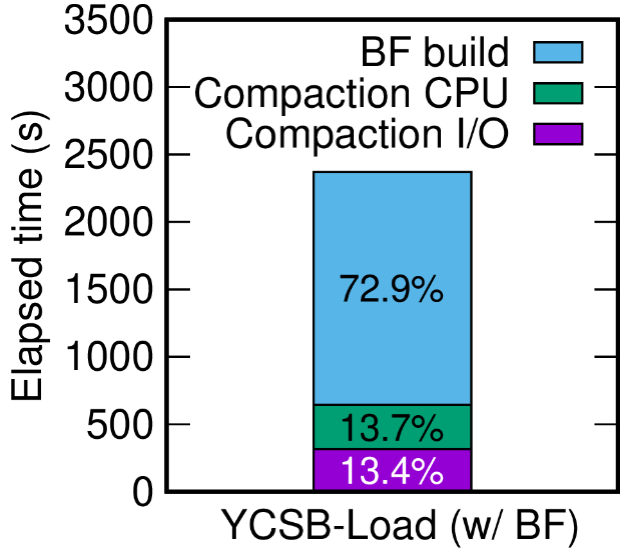 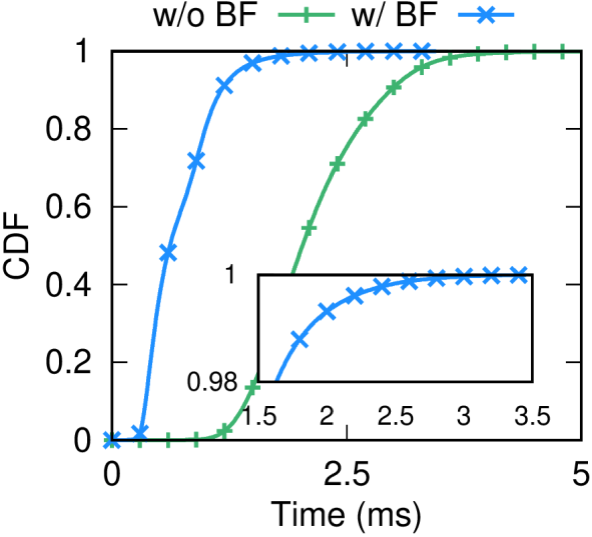 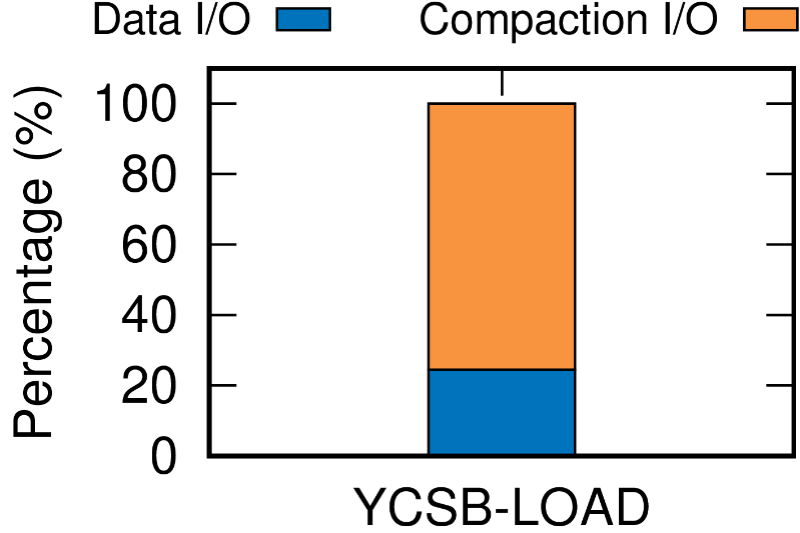 Problem of LSM-based KV-SSD
Long tail latency
probabilistic nature of Bloom filter
CPU overhead
Rebuild Bloom filer
Merge sort at compaction
I/O overhead
I/O at compaction
Outline
Motivation & Background
Design
Evaluation
Conclusion
2020/4/17
16
[Speaker Notes: 接下来讲一下我们的研究内容]
Design of PinK
Overview
Level Pinning
Optimizing Search Path
Compaction Speed Up
Optimizing GC
Durability and Scalability Issues
2020/4/17
17
[Speaker Notes: 接下来讲一下我们的研究内容]
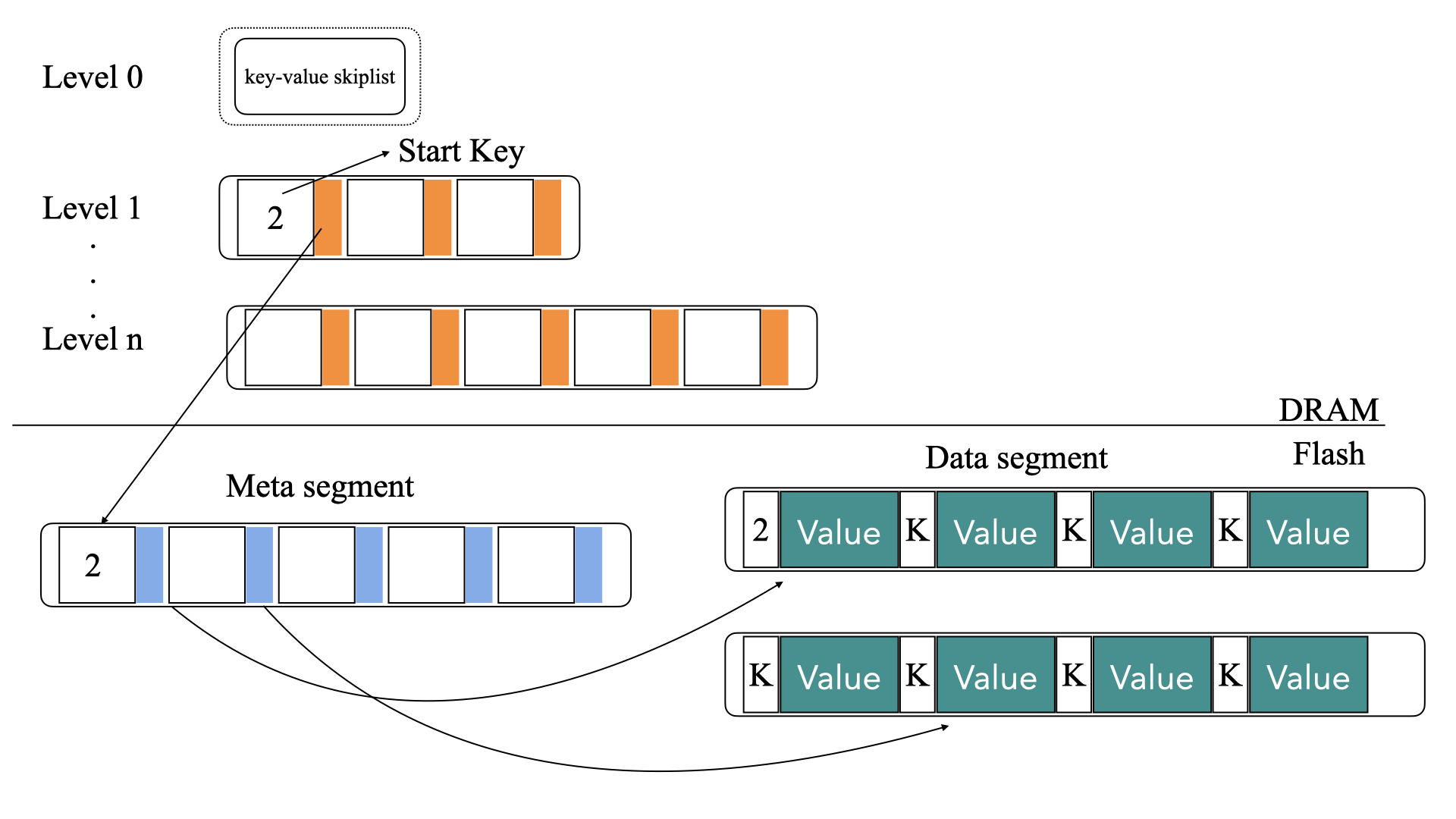 Overview
PinK is based on key-value separated LSM-tree
Key-Value Separated LSM-tree
18
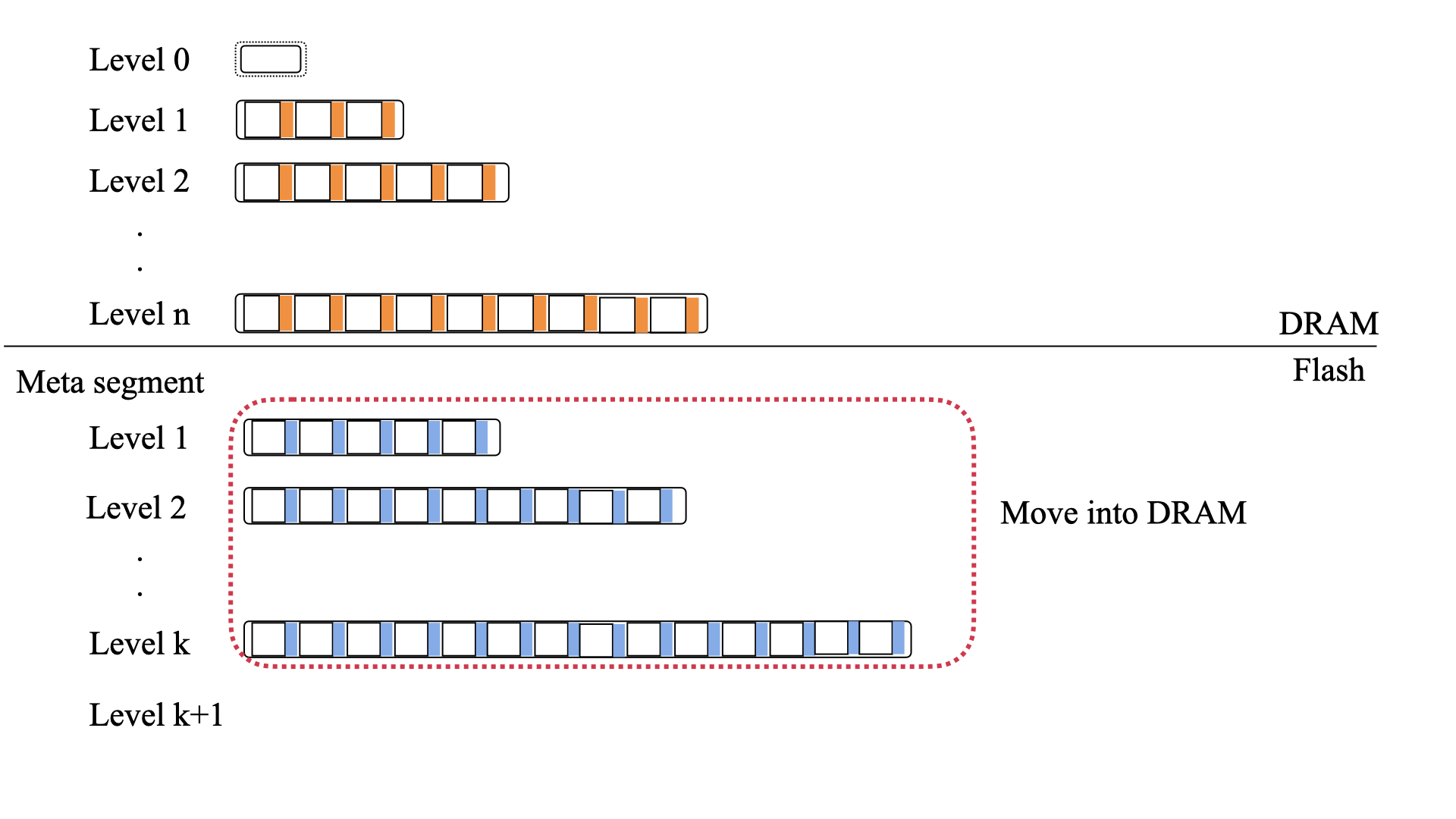 Level Pinning
PinK keeps meta segments of K levels in DRAM
Move K levels’ meta segment into DRAM
Read worst case:Only need O(h-1-k) Flash access to get value
19
Level Pinning
PinK keeps meta segments of K levels in DRAM
Memory Requirement？
Assume that an SSD capacity is 4TB and each meta segment is 16KB
And average sizes of keys and values are 32B and 1KB
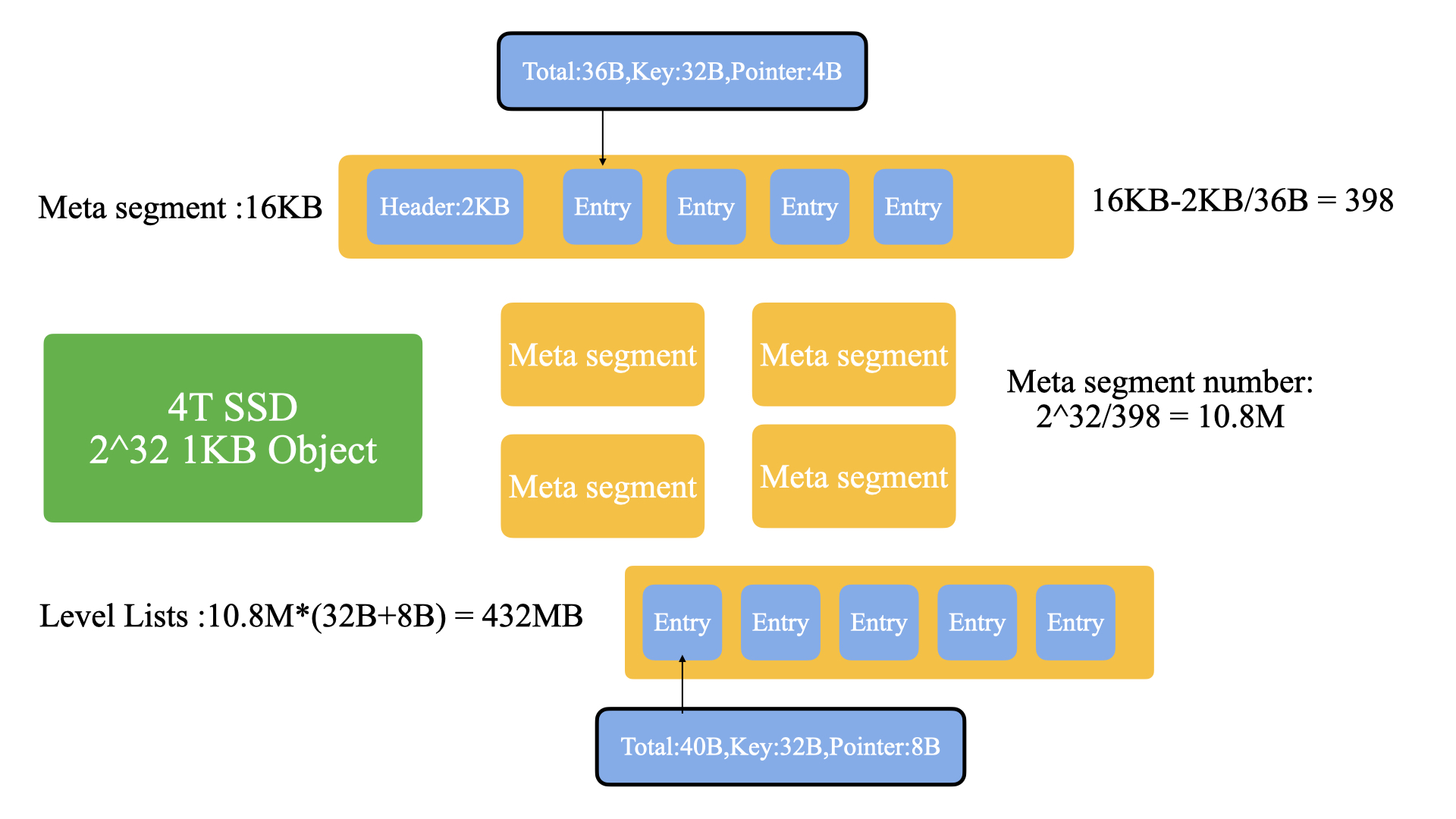 Meta segment size for L1,L2,L3,L4:
0.91MB,50.86MB,2.83GB,161.63GB
4GB DRAM(0.1% of SSD capacity) can hold L1-L3
20
Level Pinning
PinK keeps meta segments of K levels in DRAM
Reduce Compaction I/O
meta segments are in DRAM, don’t have to access flash，just update it directly
Dirty segments don’t have to write back to flash due to extra capacitors
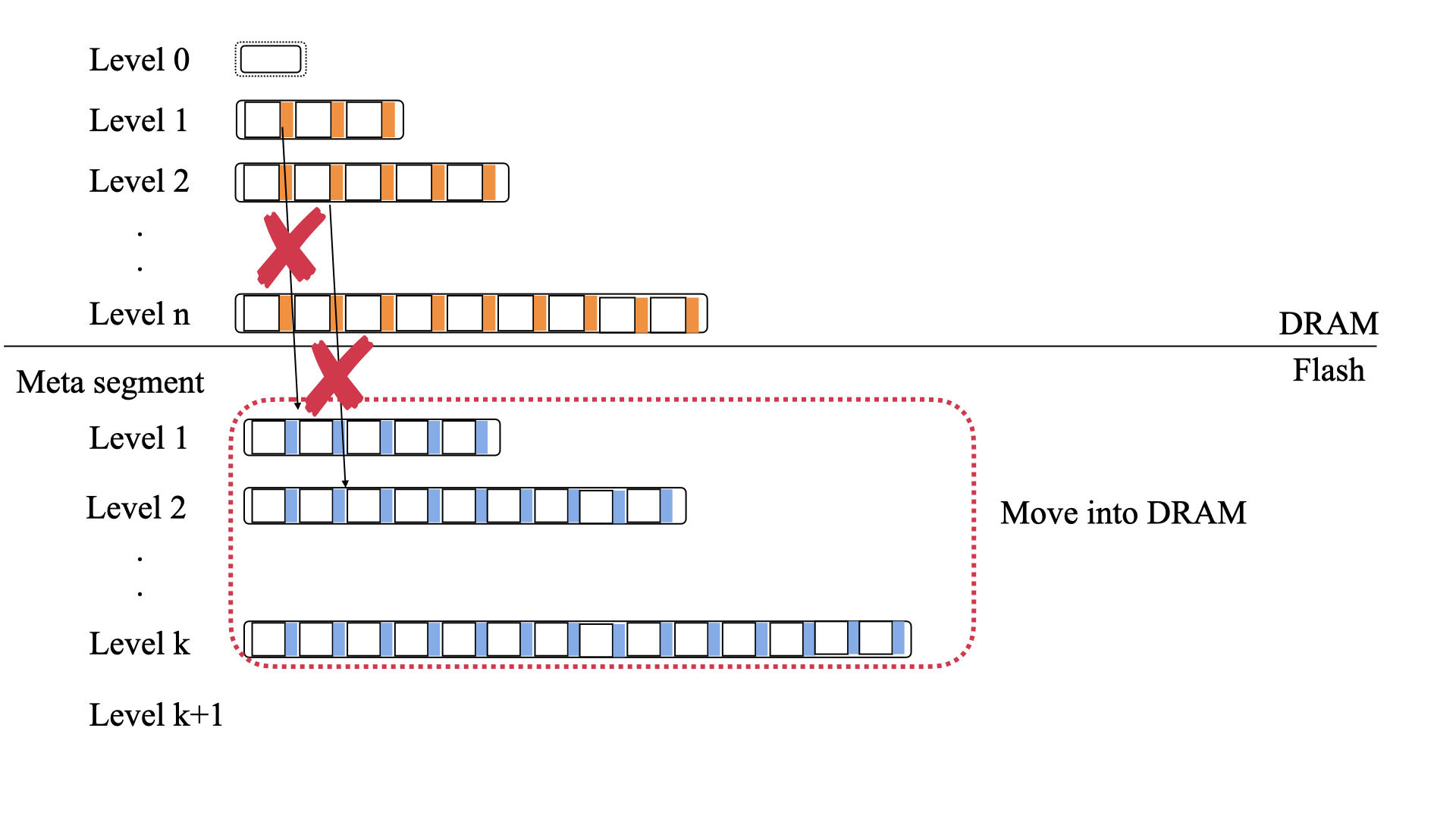 21
Optimizing Search Path
Stop using Bloom Filter
Use prefix of a key to reduce string comparison
Set a range pointer in each entry
22
Optimizing Search Path
Stop using Bloom Filter
Reduce CPU overhead
Use prefix of a key to reduce string comparison
Add extra a prefix of a key(4B) in level list
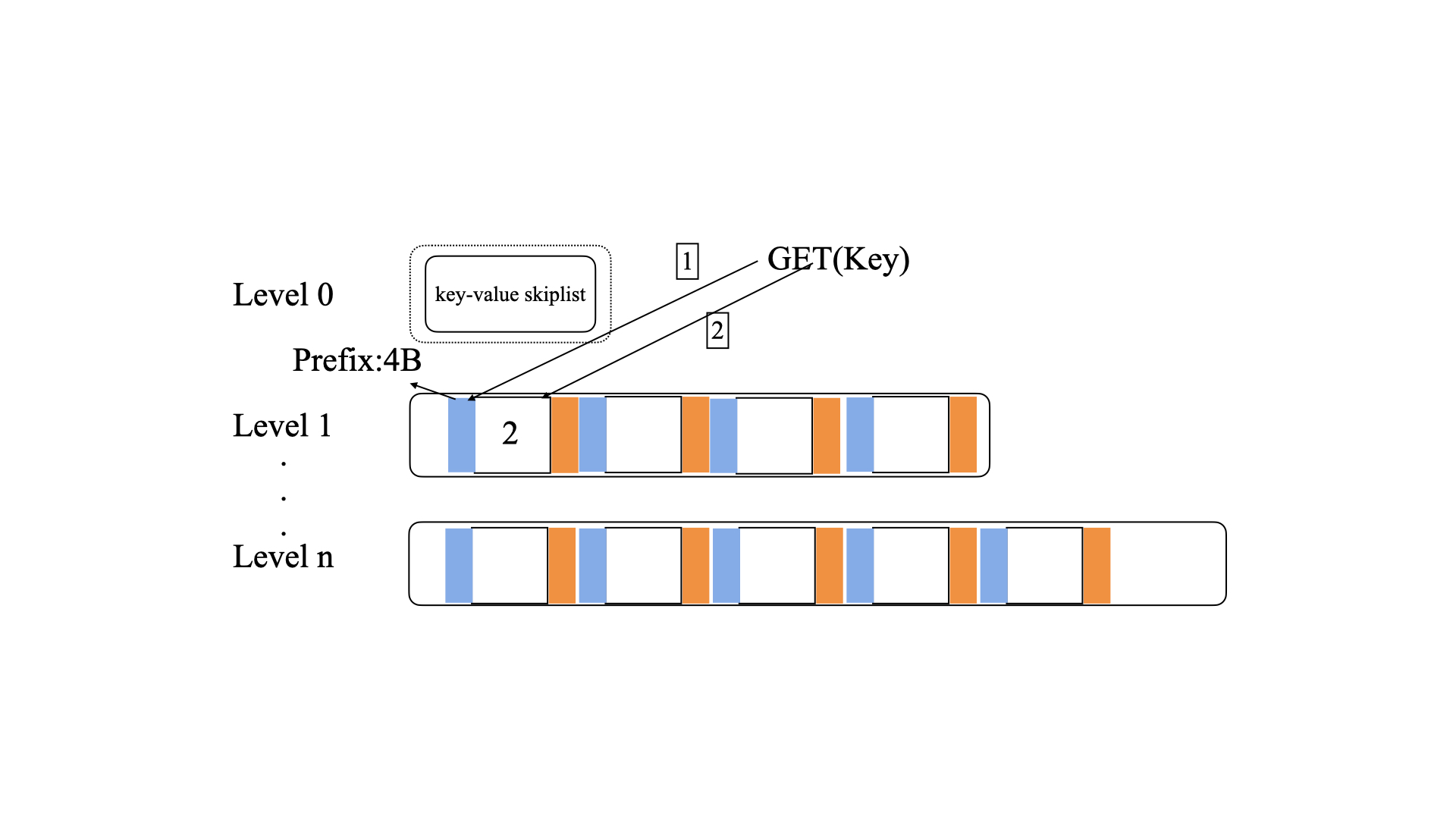 23
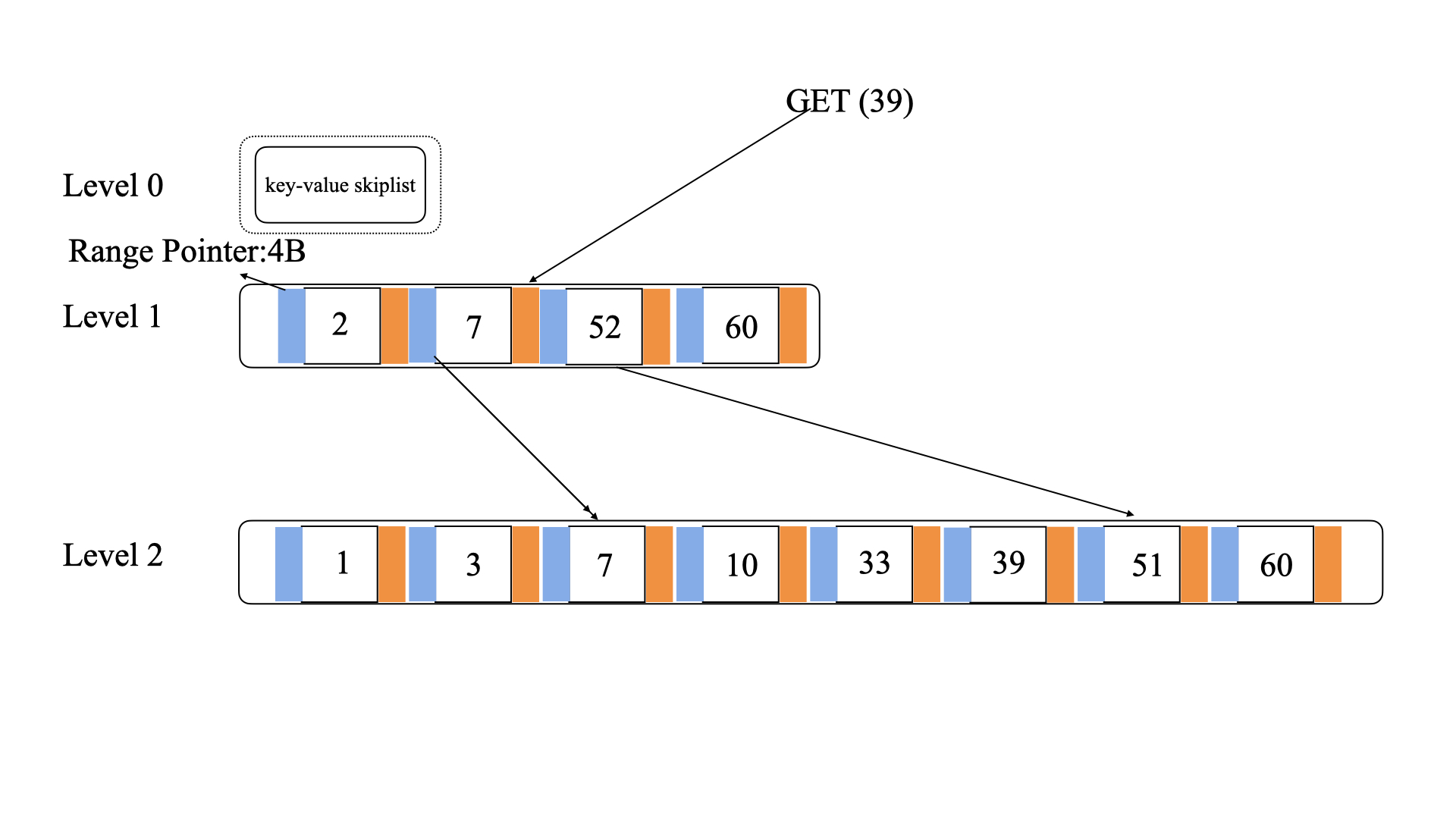 Optimizing Search Path
Set a range pointer in each entry
reduce search ranges of the level lists by borrowing fractional cascading technique
Level h-1 doesn’t maintain range pointer
说明
24
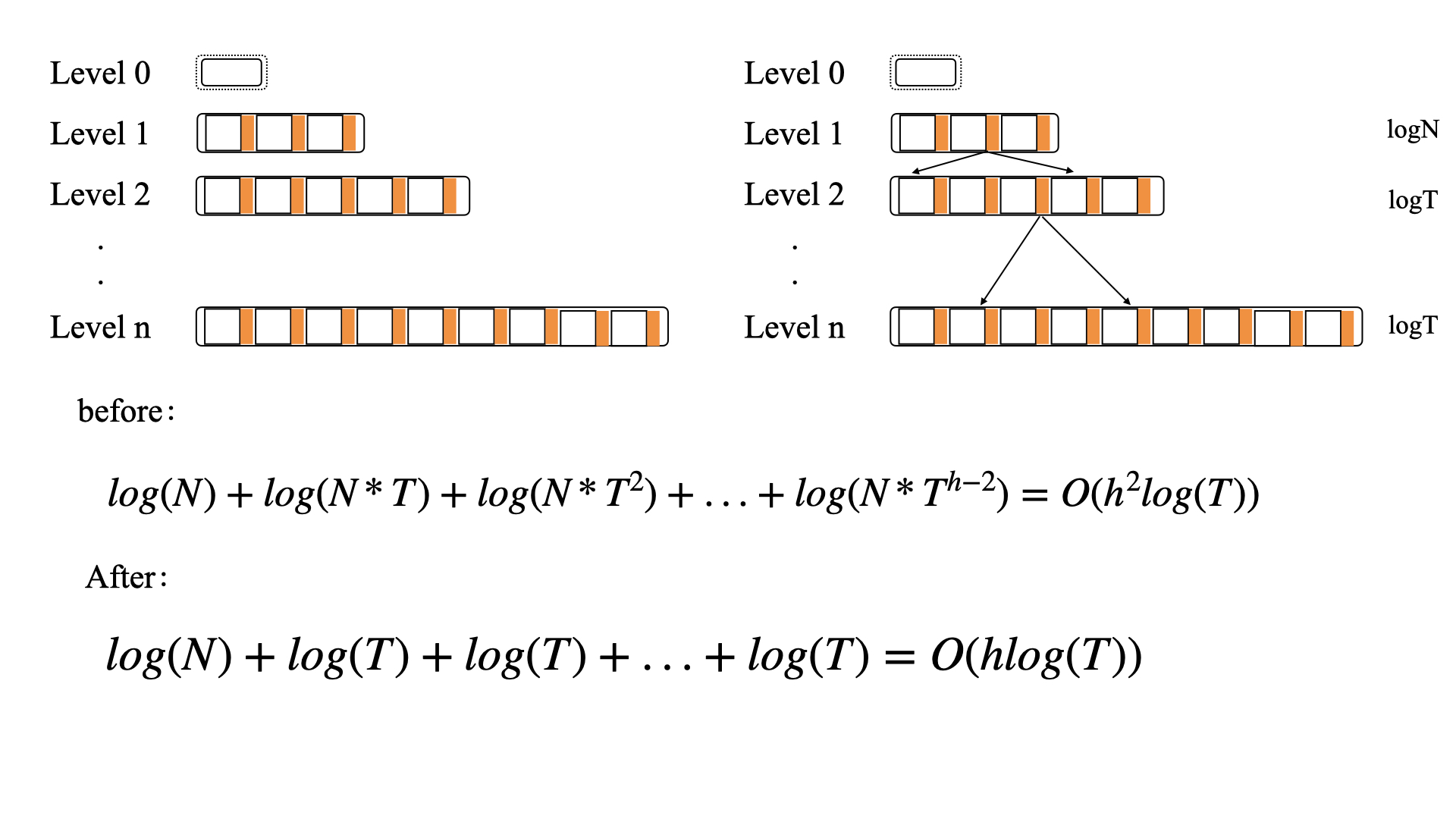 Optimizing Search Path
Set a range pointer in each entry
说明
Memory Requirement: extra 43.9MB(10%)
25
Compaction Speed Up
Move Compaction From CPU to HW accelerator in SSD controller
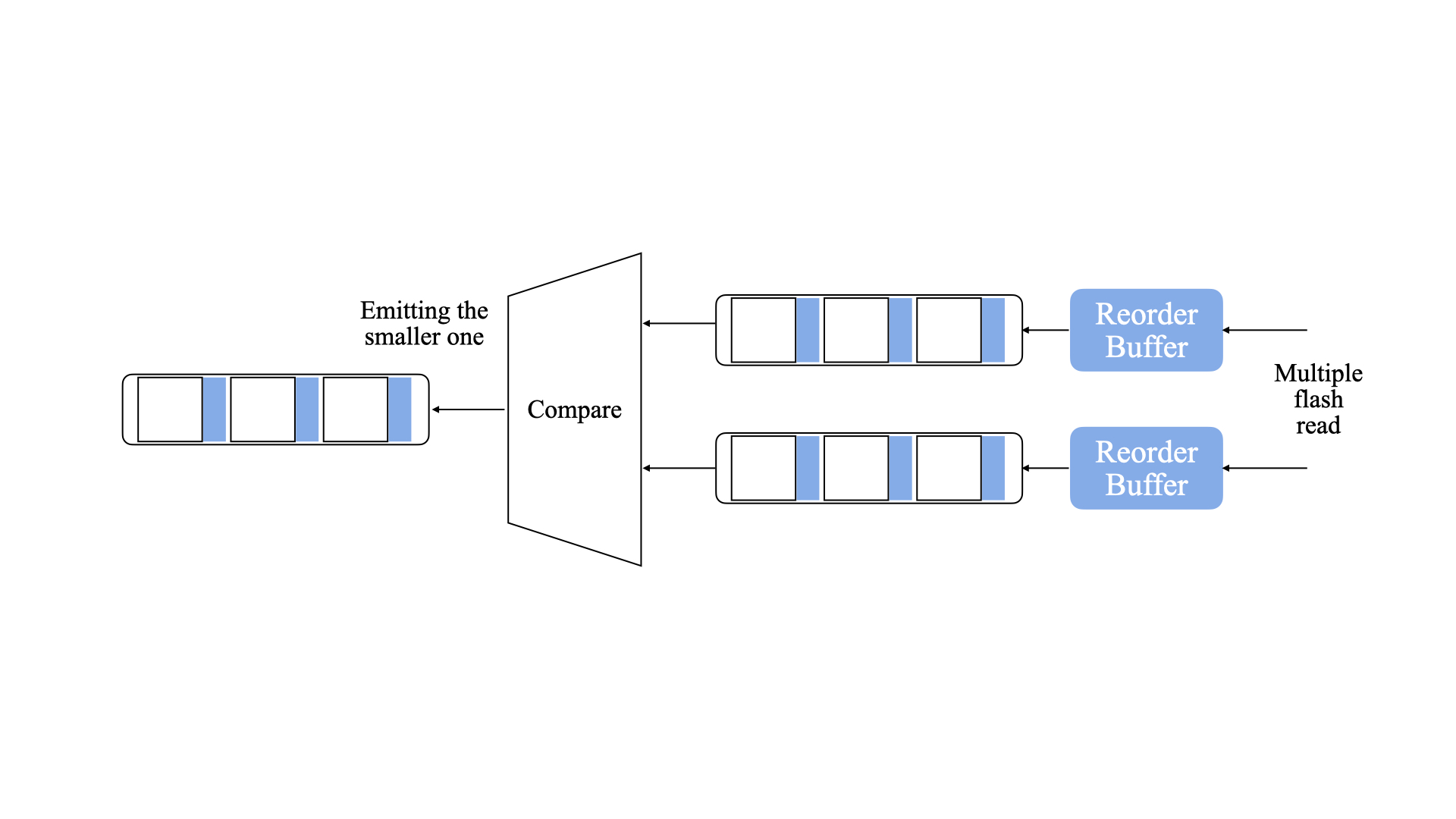 26
Optimizing GC
Optimizing GC by reinserting valid data to LSM-tree
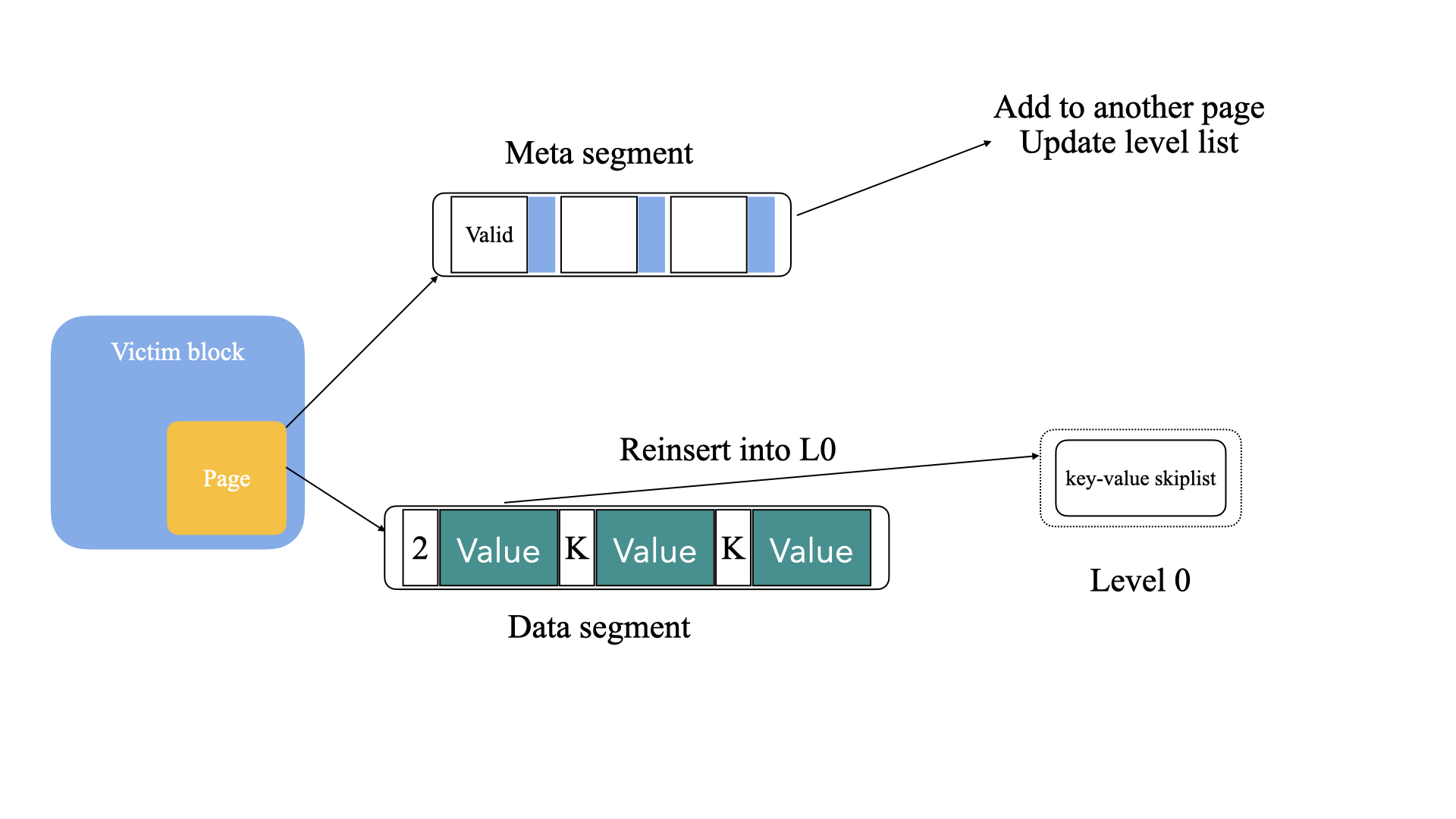 27
Durability and Scalability Issues
Capacitor Limitation
PinK can address this issue by regularly writing data structures that reside in DRAM into flash
DRAM Scalability 
One option is reduce the levels which are kept in DRAM
Another is reduce the height of the tree
28
Design conclusion
Long tail latency
Level-pinning
CPU overhead
Remove Bloom filter
Optimize binary search
Adopt HW accelerator
I/O overhead
Reduce compaction I/O
Optimize GC
29
Outline
Motivation & Background
Design
Evaluation
Conclusion
2020/4/17
30
[Speaker Notes: 接下来讲一下我们的研究内容]
Setup
All algorithms for KV-SSD were implemented on ZCU102 board
For fast experiments: 64GB SSD, 64 MB DRAM (0.1% of NAND capacity) 
Benchmark
YCSB, key: 32B, value: 1KB, first using load to create 44GB KV pool
31
Testing Algorithms
Hash: 8-bit signature: total 320MB buckets
LSM-tree: based on Lightstore, total 5 levels (1~4 in flash)
Pink: Total 5 levels (only 4 in flash, rest pinned in DRAM)
Pink+HW: using HW accelerator
32
YCSB Throughput
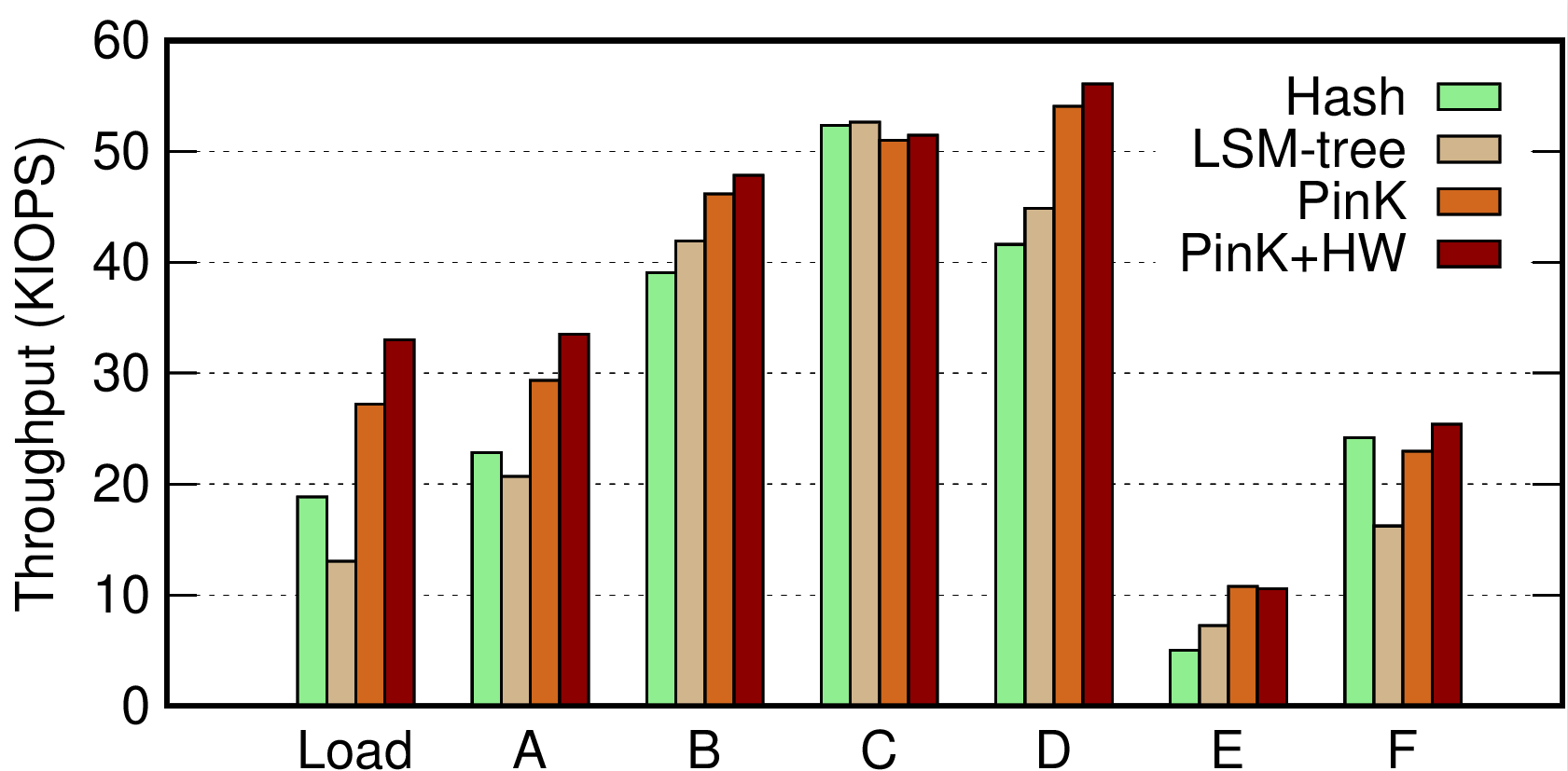 33
YCSB Read latency
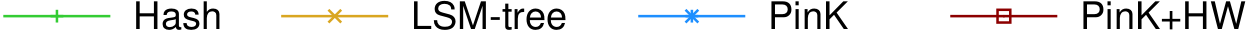 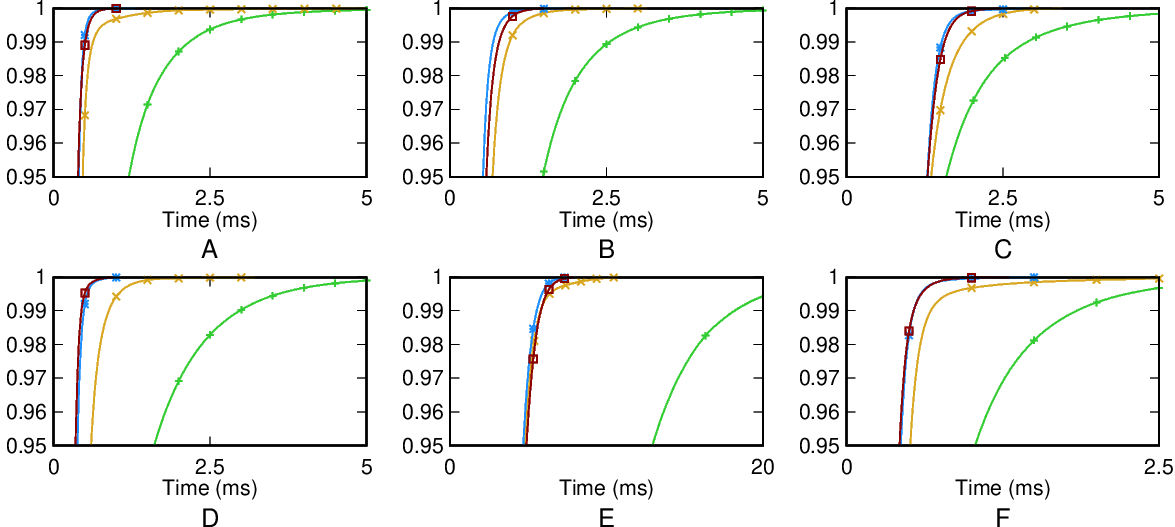 34
Level Pinning
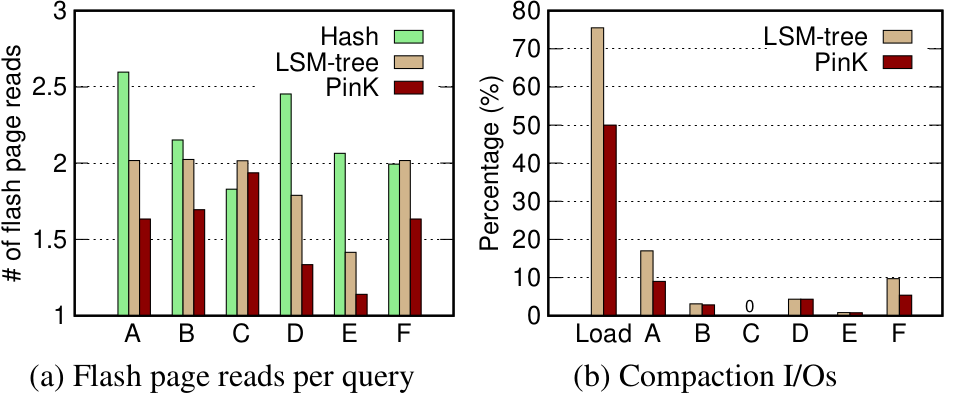 35
Search Path Optimization
PinK(NO-OPT): PinK without prefix and range pointer
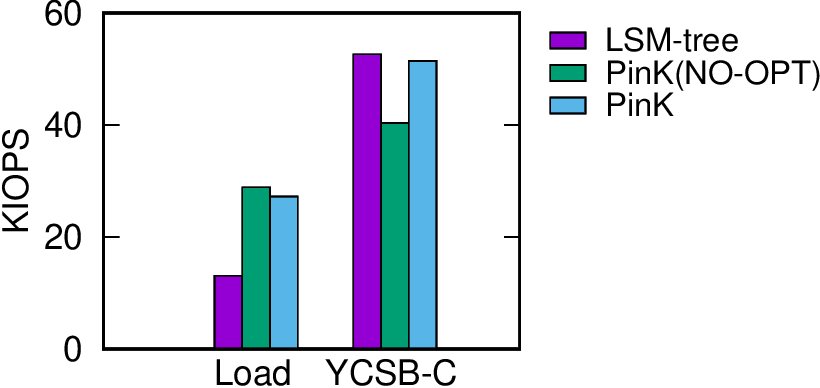 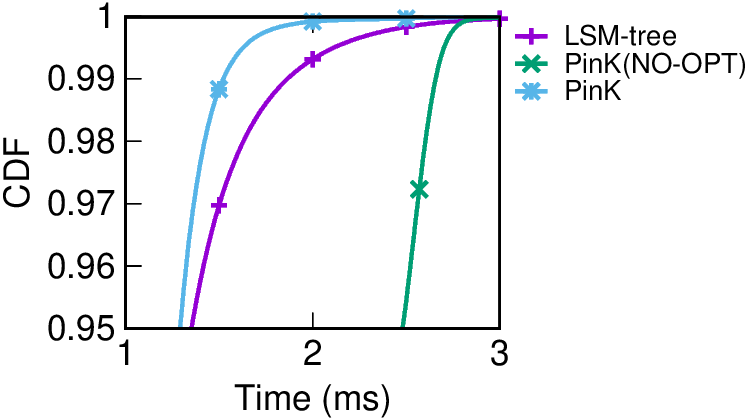 36
Level-pinning on Higher LSM-tree
Keep DRAM in 64MB but change the height of LSM-tree
Benchmark:YCSB-C (all read query)
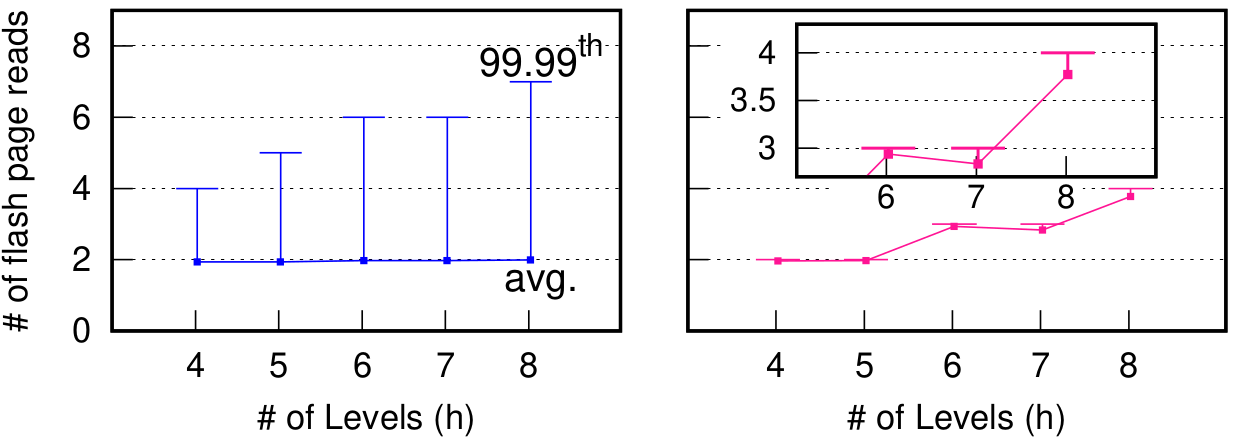 LSM-tree(Monkey)
Pink
37
Outline
Motivation & Background
Design
Evaluation
Conclusion
2020/4/17
38
[Speaker Notes: 接下来讲一下我们的研究内容]
Conclusion
Goal: improve the performance of LSM-tree based KV-SSD
Long tail latency
CPU overhead
I/O overhead
39
Conclusion
Approach
Another way
Level Pinning instead of using Bloom Filter
Space-Time Trade
Search Optimizing
Offload CPU
Move merge from CPU to HW accelerator
Optimize GC
In stead of updating meta segment which will cause a lot of flash read, reinsert KV pair
40
PinK: 
High-speed In-storage Key-value Store with Bounded Tails
Thanks & QA!




November 11st, 2020
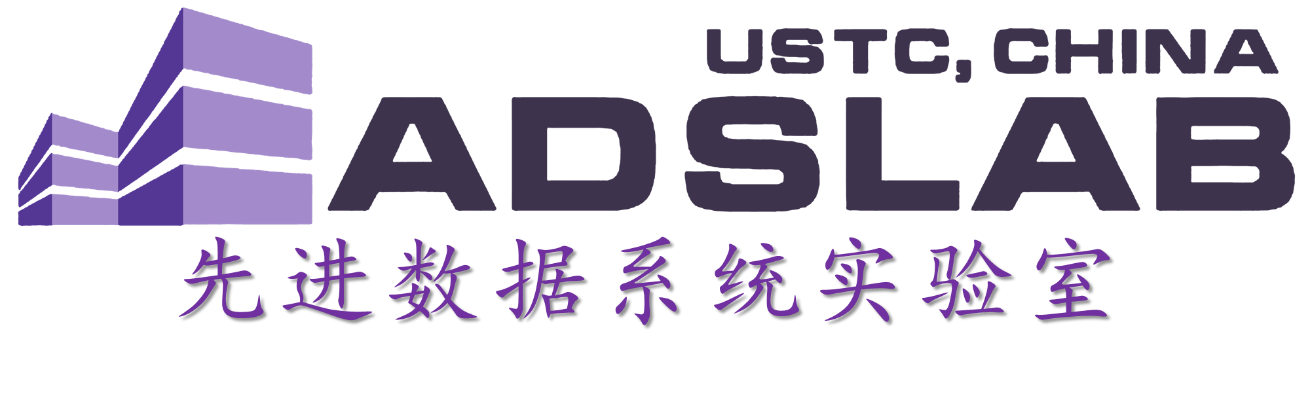 2020/4/17